4th Avenue Safety Improvements 
	Phase A
	PROJECT ID: HWK1669A
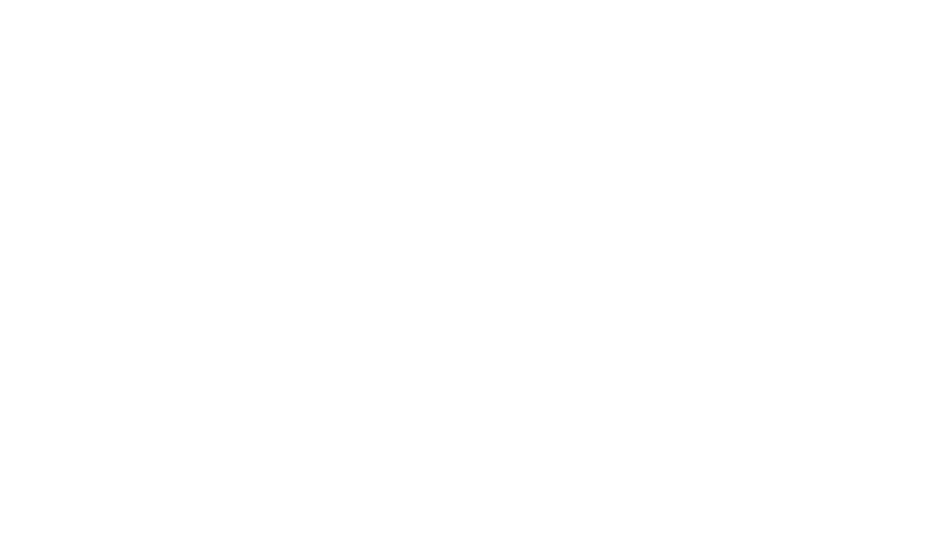 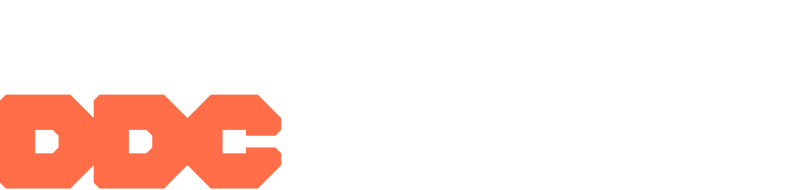 Community Board 7, Brooklyn
Transportation Committee
October 6th, 2022
Eric Adams
Mayor
Thomas Foley, P.E.
Commissioner
agenda
About the Project
Construction Overview
Location
Community Impacts
Outreach and Notification
Q & A
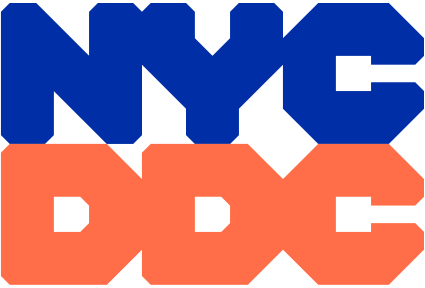 2
About the Project
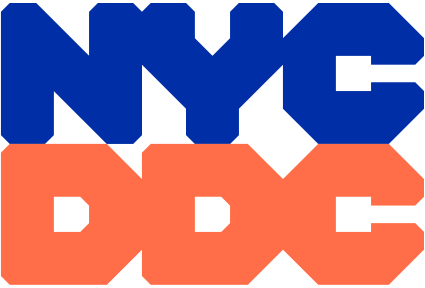 Project:                    4th Avenue Safety Improvement Phase A

Project ID#:             HWK1669A

Borough :                Brooklyn

Registration No:     20211424976

Supervision :          M & J Engineering, PC

Contractor :            J R Cruz Corp.

Notice to Proceed:  Winter 2021

Contract Completion Date :  Summer 2024

Total Budget:	$43,750,000
3
How will this project benefit you?
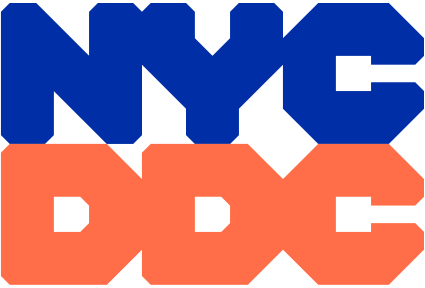 Community Improvements

This project will completely redesign 4th Avenue in Brooklyn from 8th to 64th Streets in order to enhance safety for all users along this major thoroughfare.
Key elements of the redesign will include:
Raised medians to calm traffic and improve safety for pedestrian, cyclist and motorist along 4th Avenue.
Pedestrian refuge islands.
4
Project location
Overview

4th Avenue from 8th Street to 64th Street through the Gowanus, Park Slope, Greenwood Heights, and Sunset Park neighborhoods.
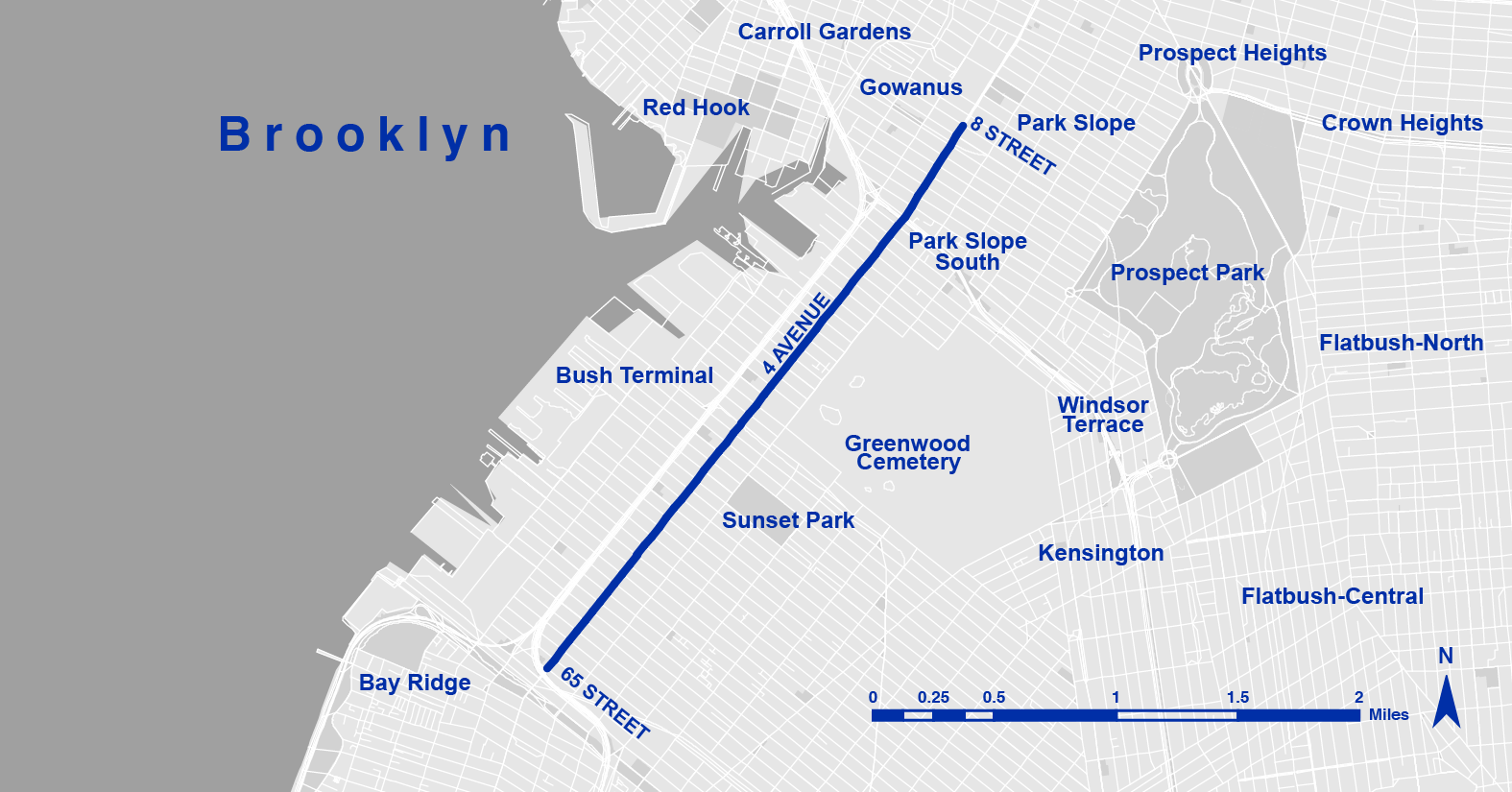 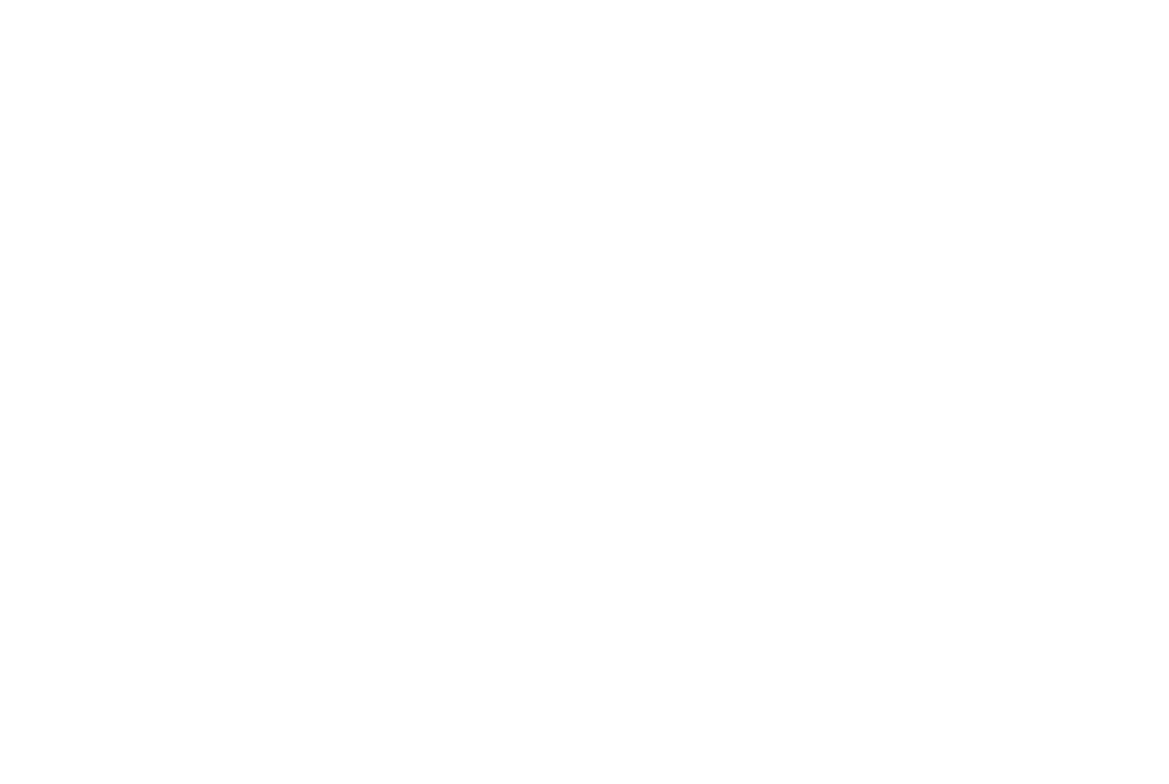 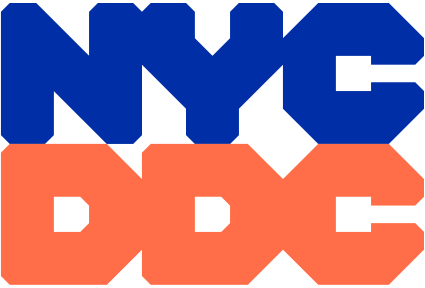 Construction Overview
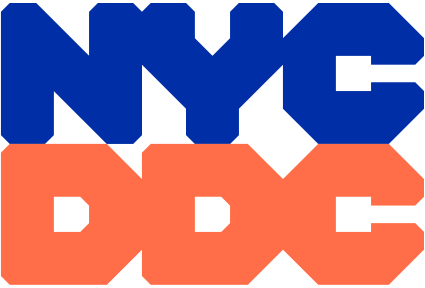 Outreach
Permits and scheduling
Demolition and reconstruction of the medians from 8th Street to 64th Street. 
Reconstruction of MTA vents along 4th Avenue
New traffic signals and street lighting to be installed
New pavement markings along 4th Avenue and at streets intersections
Planting of new trees  and scrubs at the newly constructed median
6
CLICK TO EDIT HEADLINE TEXT
Edit text
During construction                   
 
Three blocks stretches
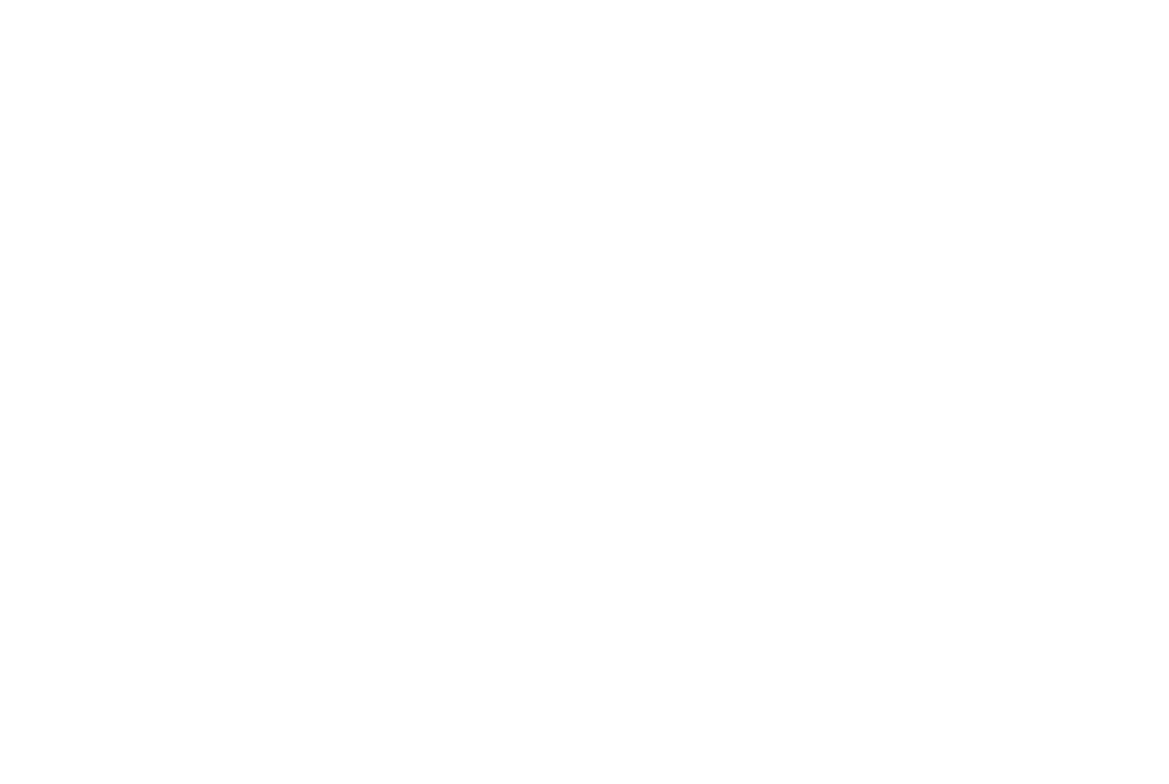 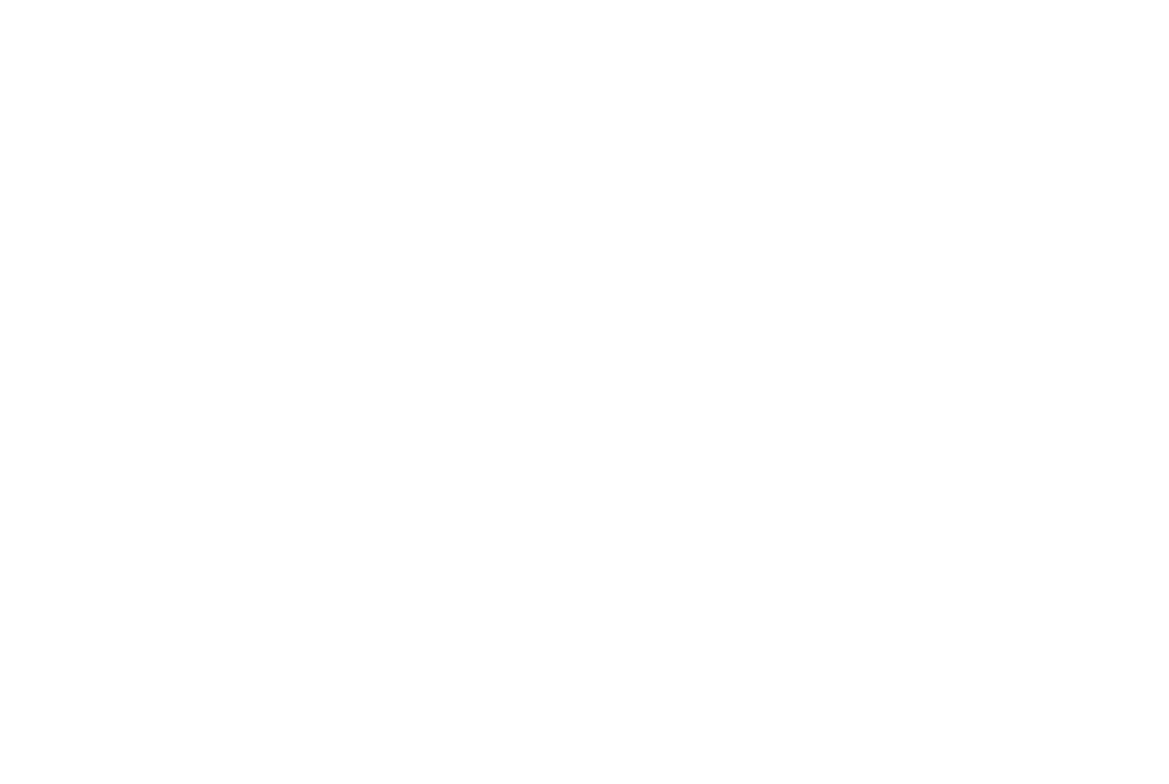 7
7
Working Hours During Construction
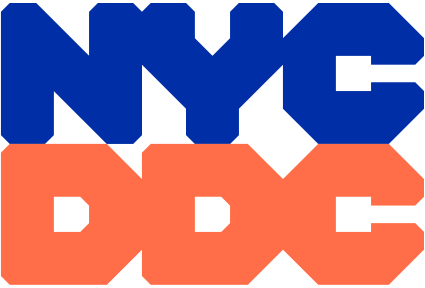 Work hours on this project will vary by location. 
	
Work Hours: Monday - Friday; 7am-6pm and/or 10pm-6am (at vents).
                            Saturday work, as necessary.

The contractor will follow all DOT – OCMC Allowable Hours, as per OCMC stipulated issued street permits.
8
What to expect on each 3-block stretch
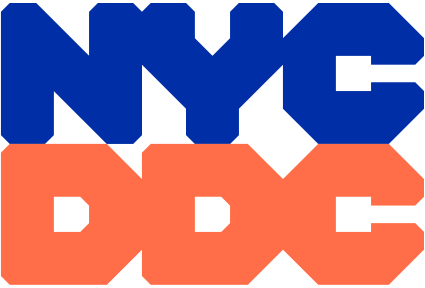 There will be No Standing Anytime within the construction area.

Shared bike lane with vehicle

There will be visible signage
9
Why shared lane?
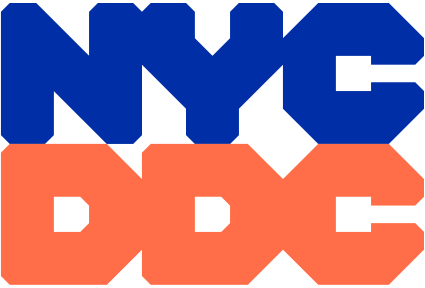 As per DOT permit; Contractor is to maintain a two-lane traffic

13ft shared lane

10ft travel lane 

Combine lane = 23 ft
10
What to expect on each 3-block stretch
Start to finish:
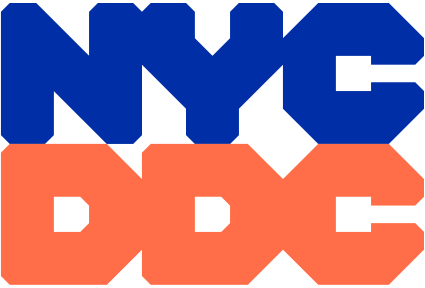 72 hour Advance Notification
Set up Barrel/signage – No Standing Anytime
Begin striping
Place Concrete barrels
Saw cutting/demolition of existing Median
Excavation
Set precast planter walls
Pour concrete 
Back fill
Restoration, pavement and asphalt road
Remove barrels and restore traffic pattern
11
Winter Season:
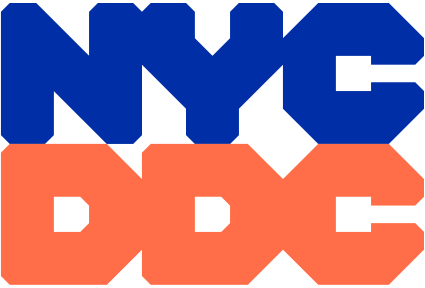 Contractor will be required to remove snow within the work zone.
12
Traffic Patterns During Construction
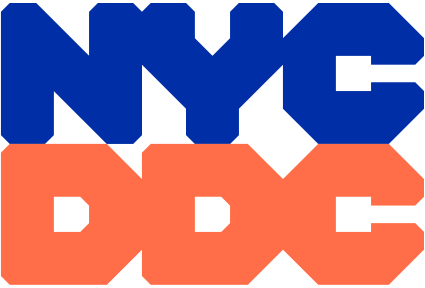 Contractor will maintain the following:

Crossing Guards, signage, and safe work site for pedestrians, cyclists, and vehicles

Keep a minimum width of 5’ access on sidewalks and crosswalks

Bike lane within the work zone will be temporarily shared with vehicles
13
Maintenance and Protection of Traffic  Set up:
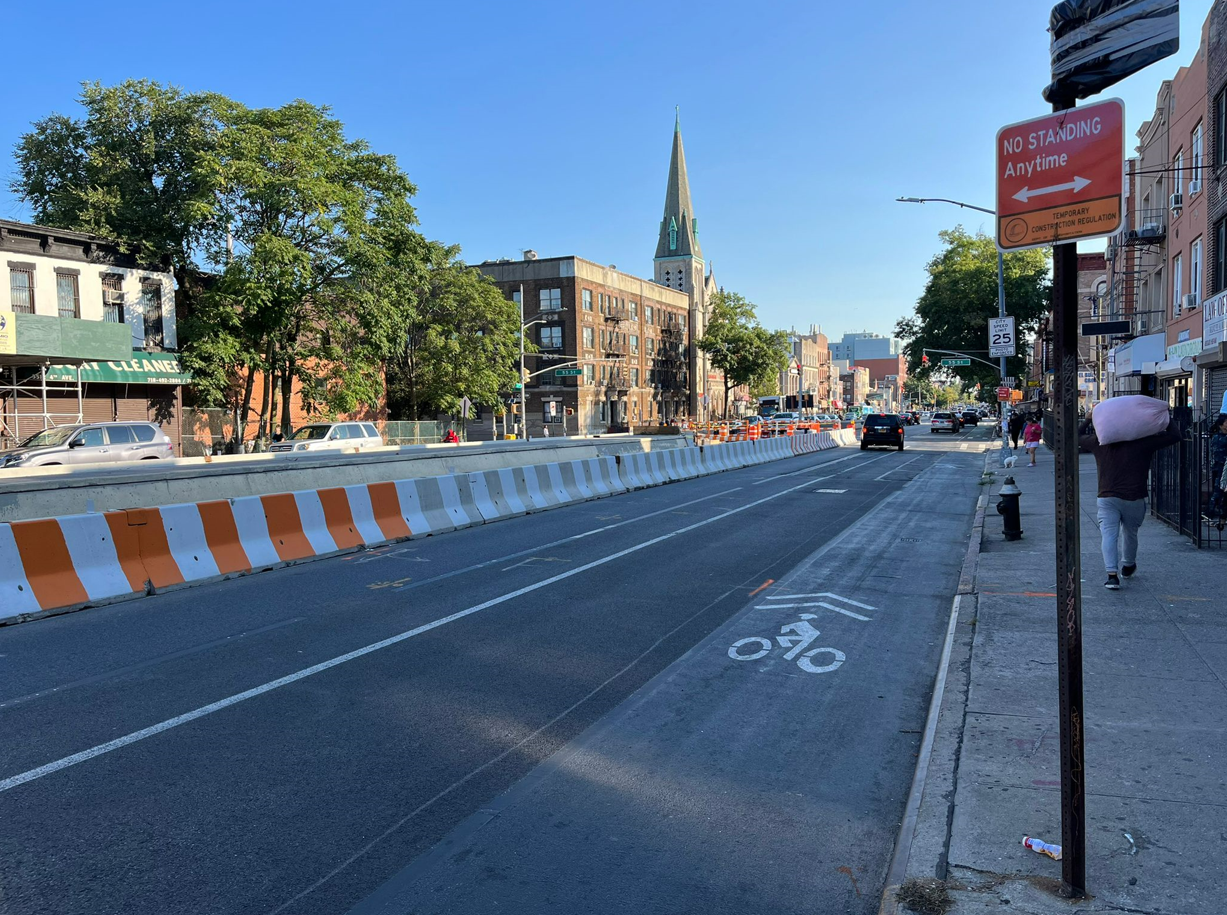 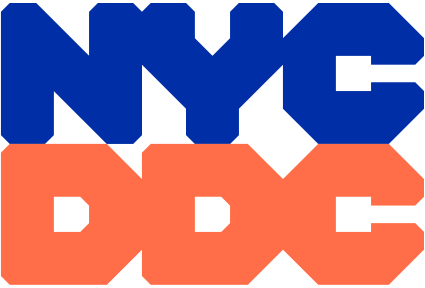 14
Median Excavation :
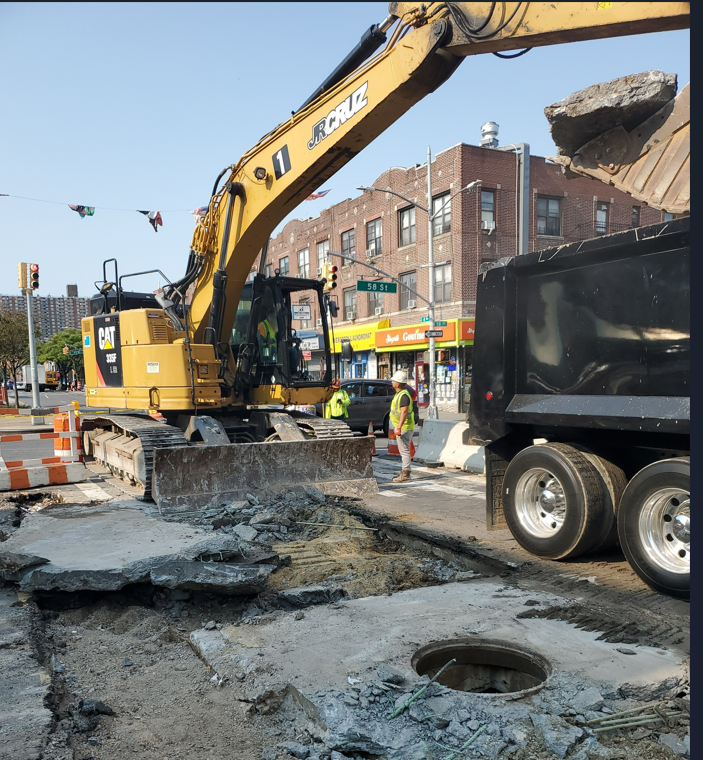 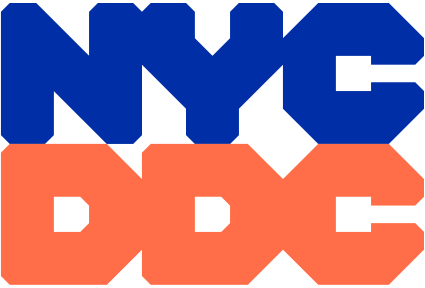 15
Placement of precast concrete wall:
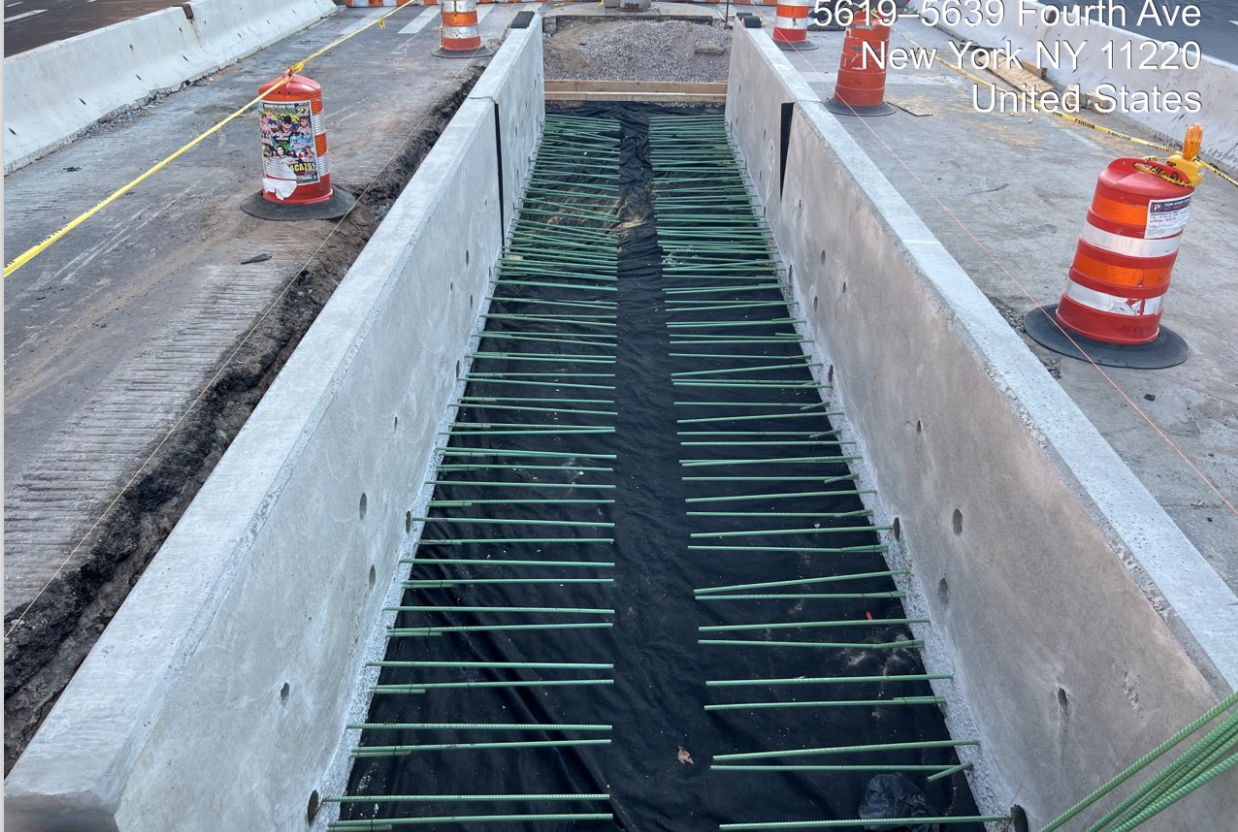 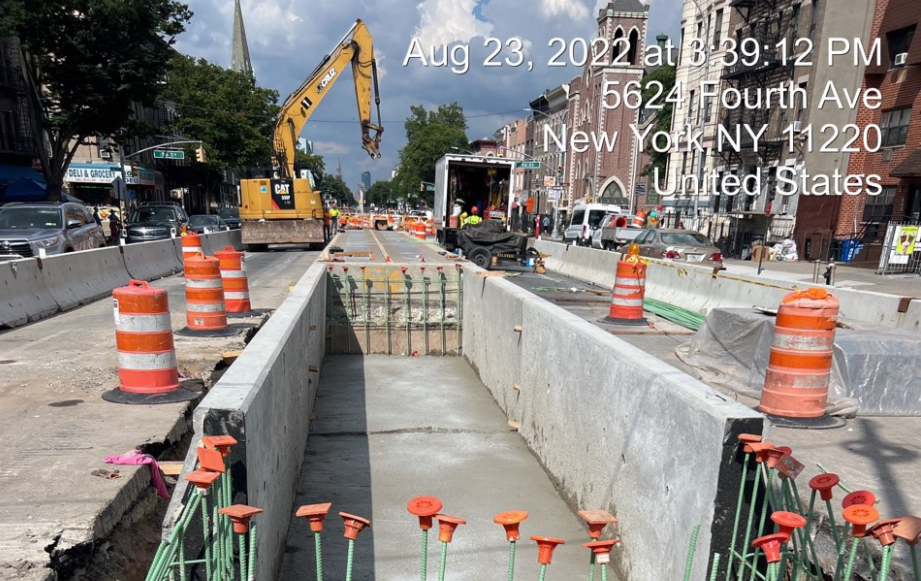 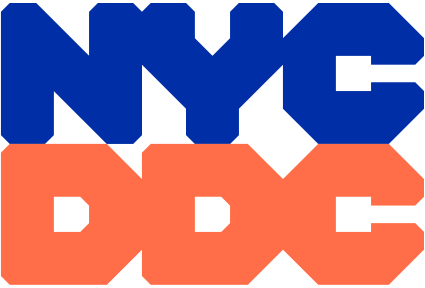 16
Reconstruction of new planter wall    Placement of new planter wall
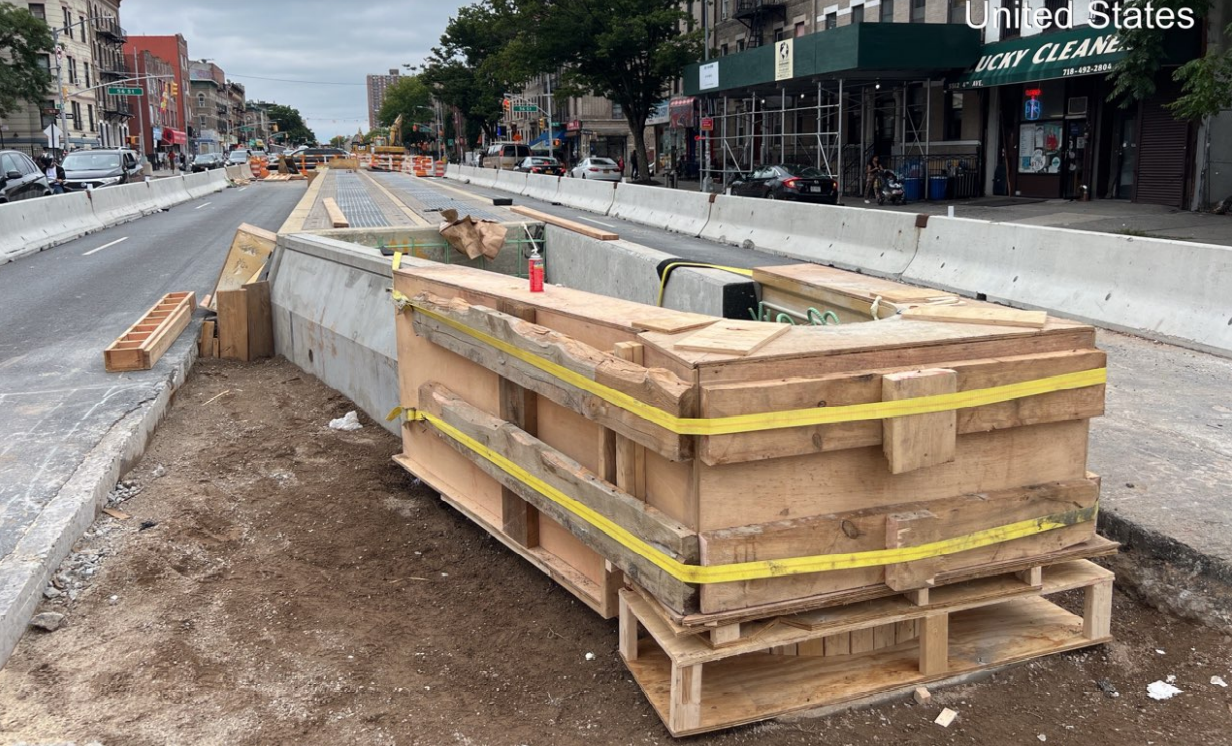 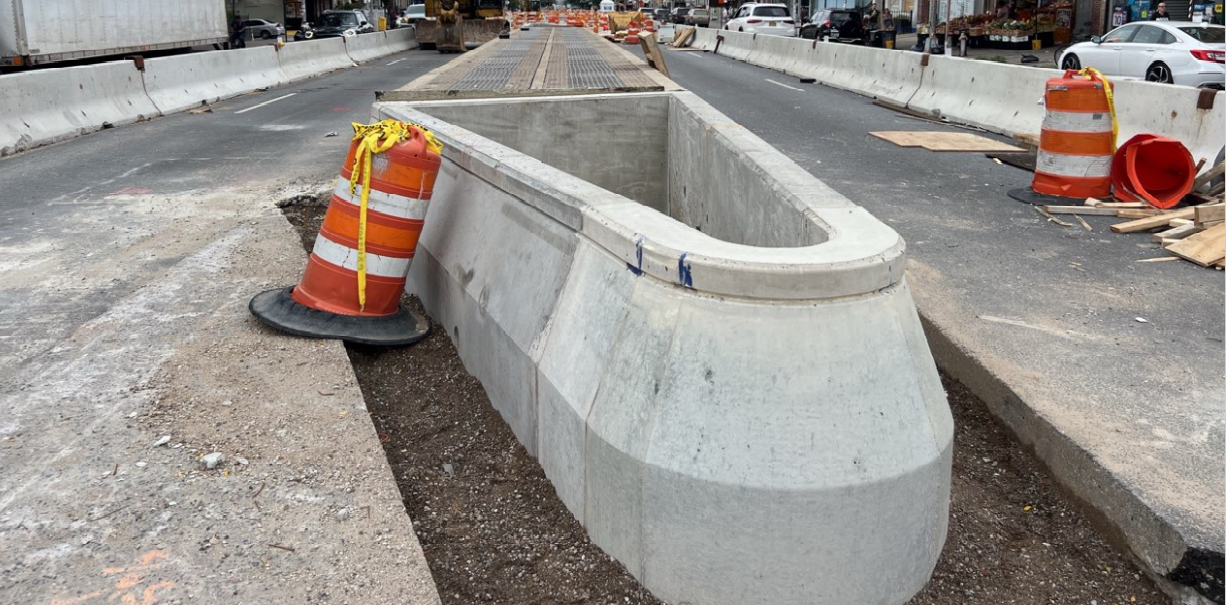 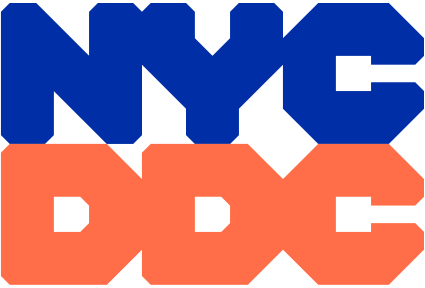 17
Median Restoration:
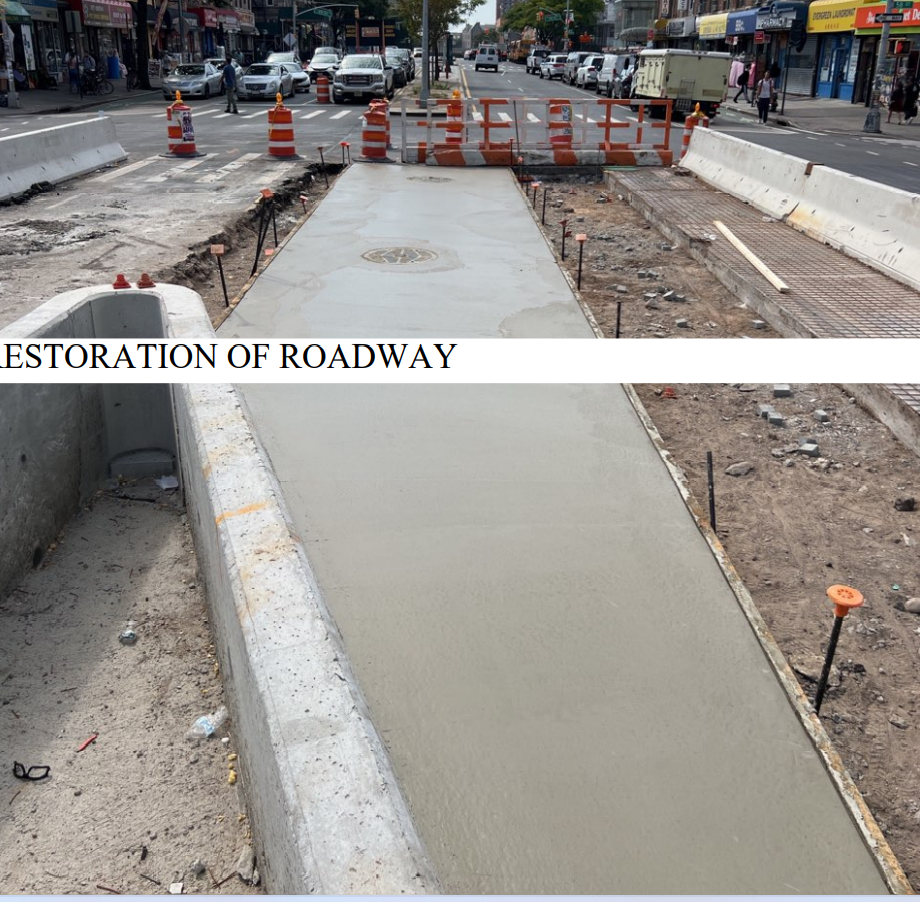 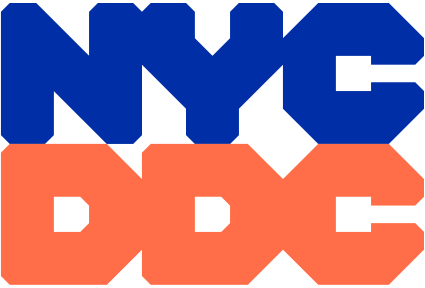 18
Construction of new pedestrian walkway (median rest area):
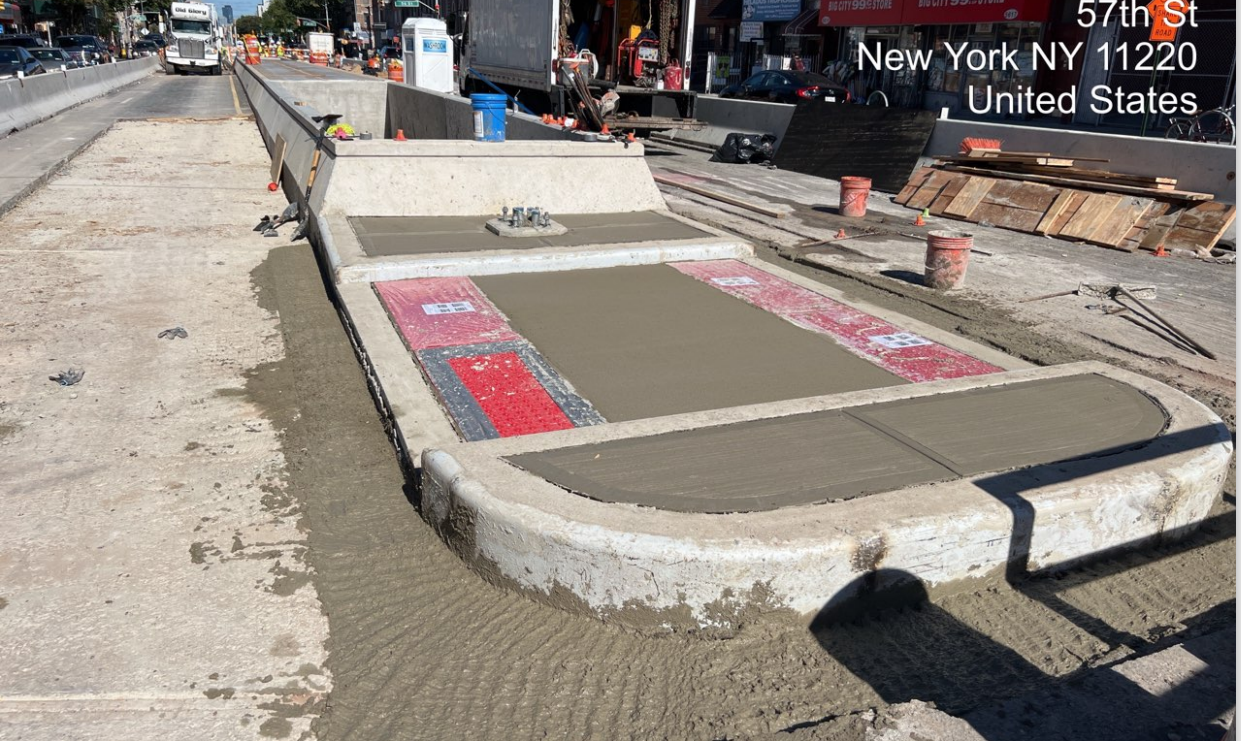 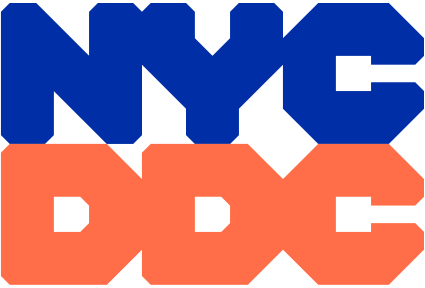 19
Roadway restoration:
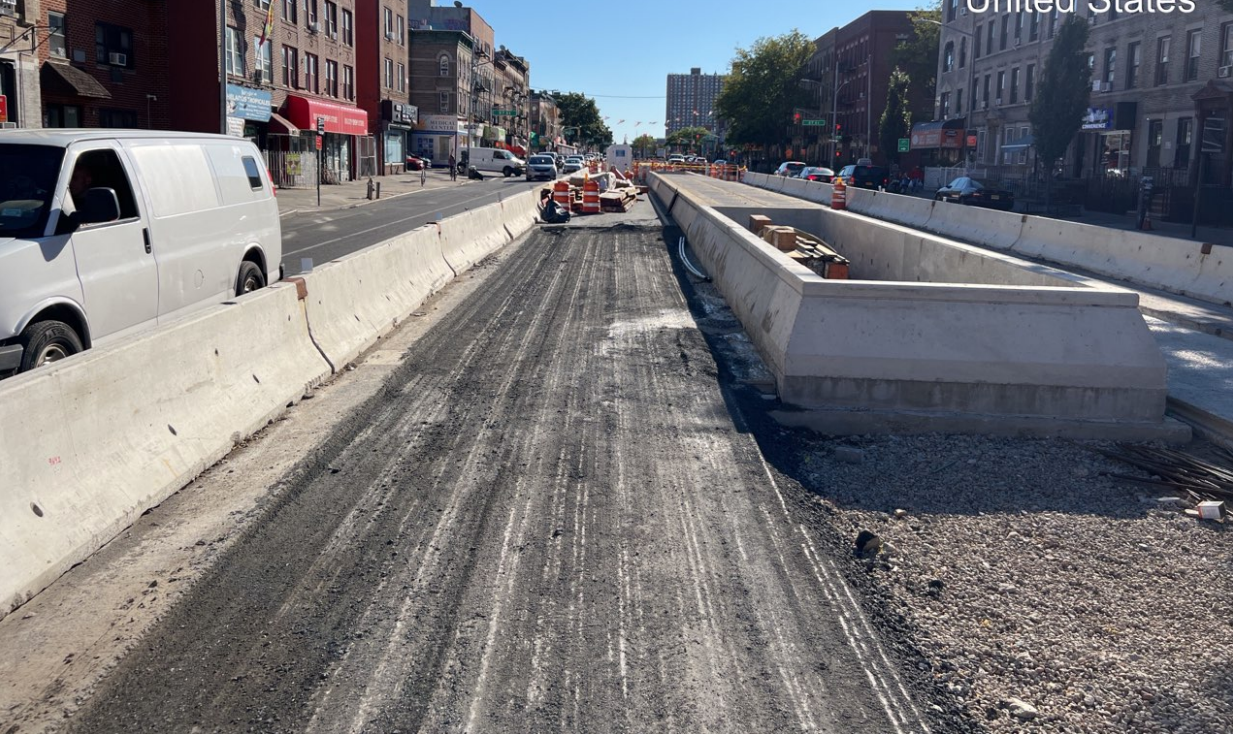 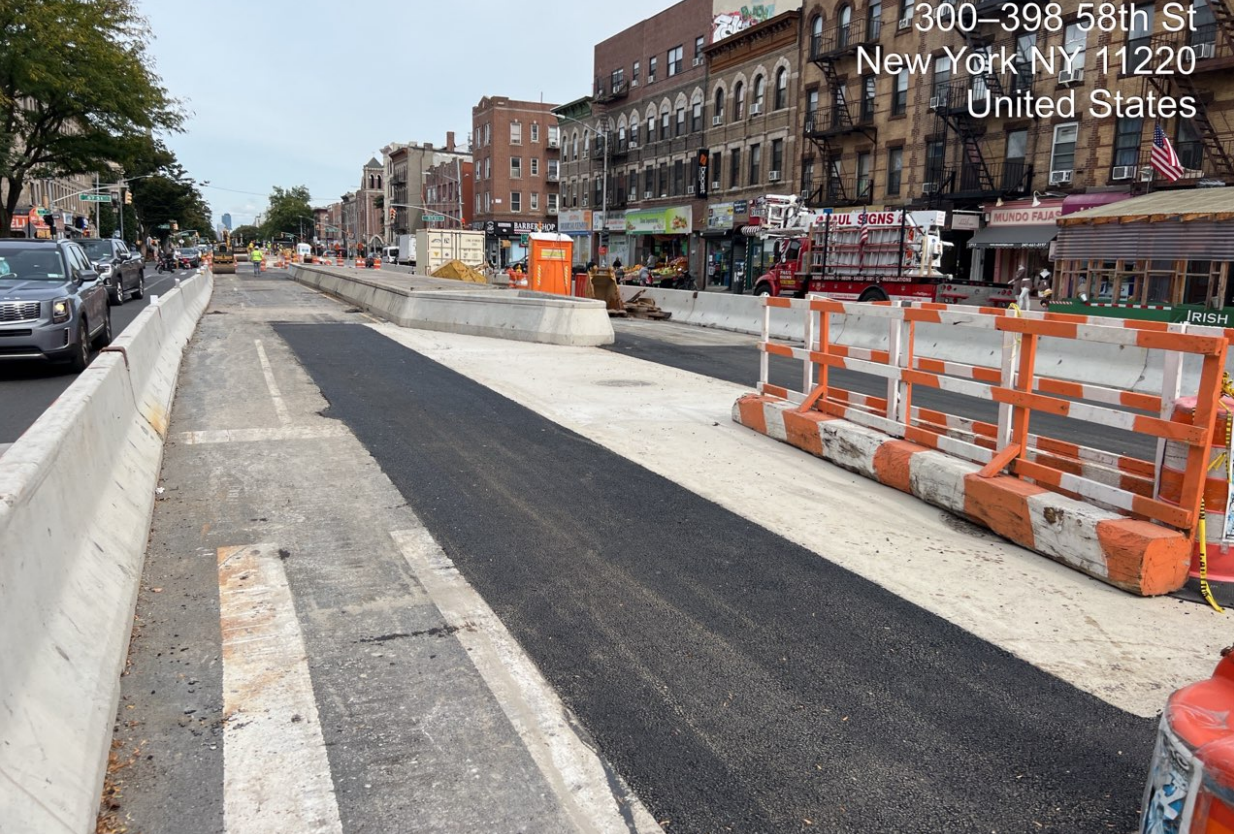 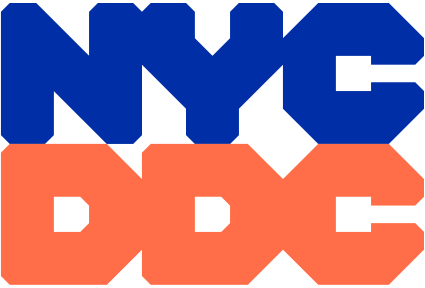 20
COMMUNITY OUTREACH
DDC has assigned Judith Ogoe as the Community Construction Liaison (CCL). Judith is responsible for keeping the community engaged & informed by:
Being the first point of contact (Outreach, Communication)
Identifying & Coordinating (Attempt to mitigate construction impacts)
Providing regular updates in advance (Stakeholders may better plan)
Distributing Advisories throughout the impacted community 

CCL contact information:
Name: 			Judith Ogoe
Email: 			4thavesafetyphaseaccl@gmail.com
Field Office:    	331 37th Street, Brooklyn, NY 11232
Telephone :     	347-689-3850

DDC Website: 	www.nyc.gov/ddc
DDC Video: 	www.nyc.gov/webuild 
During Non-Working hours, please call 311 and give the Project ID: HWK1669A
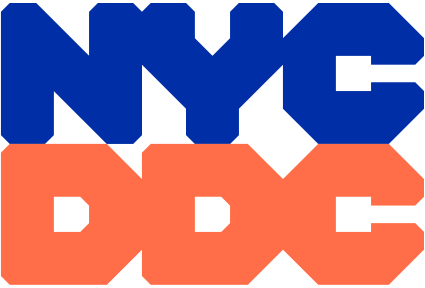 21
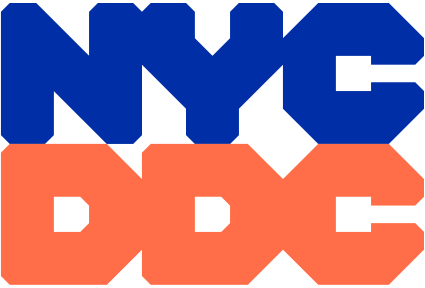 SAMPLE COMMUNICATIONS
newsletters
advisory
Look ahead 
    Weekly
    bulletin
Projectinformation 
card
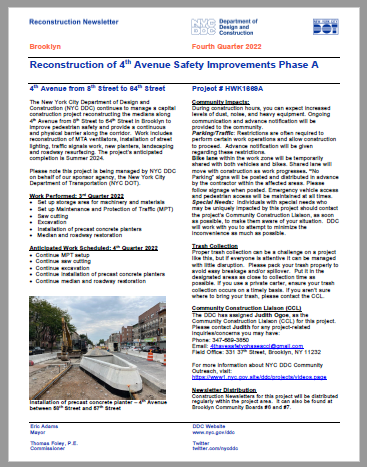 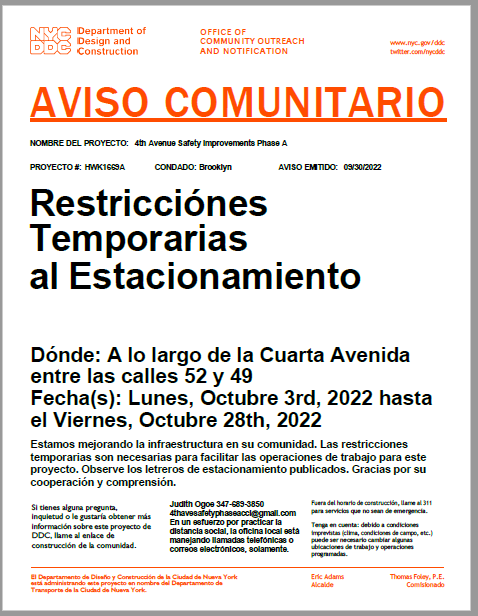 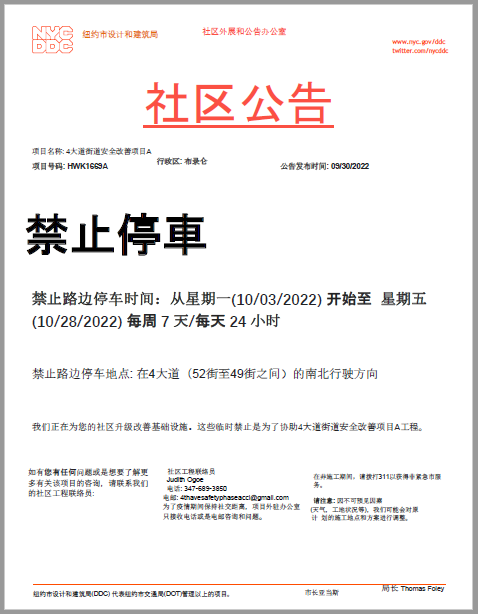 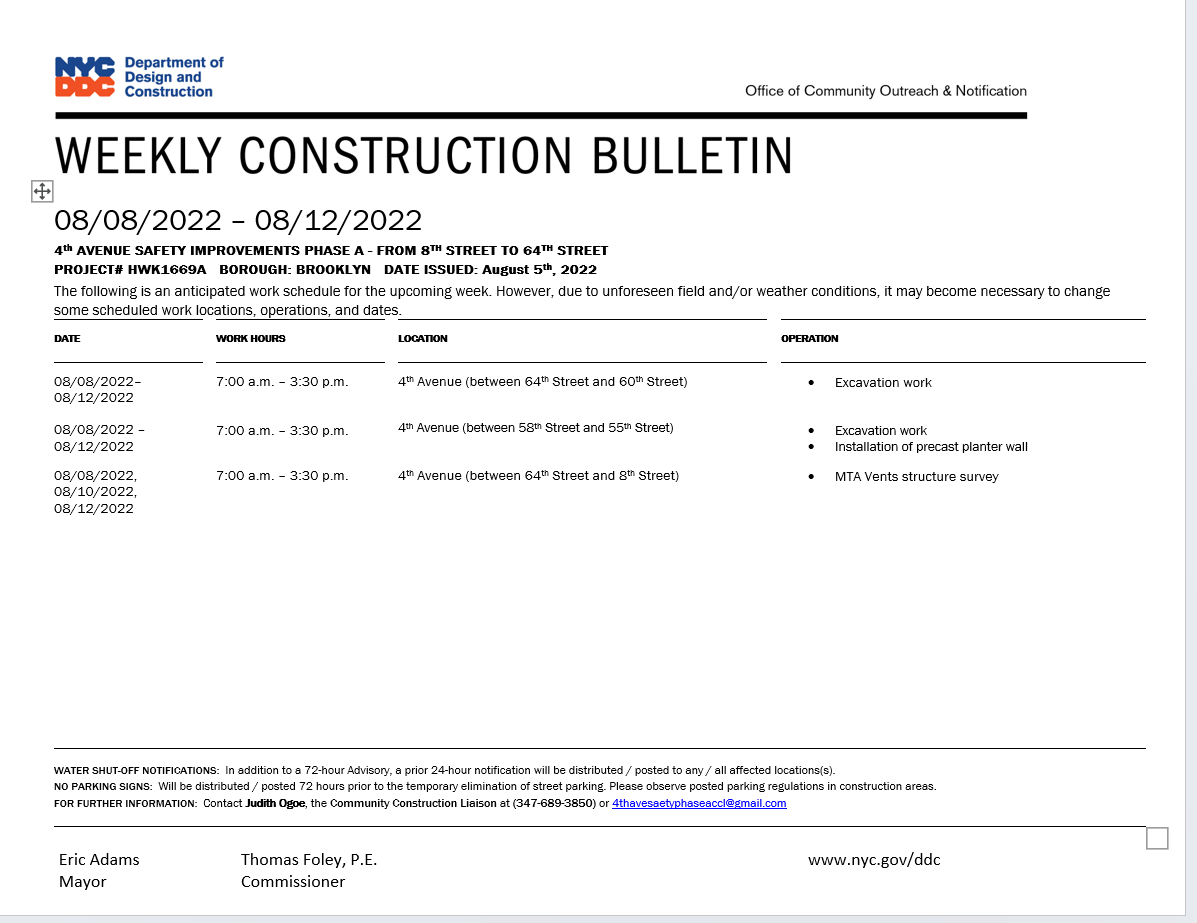 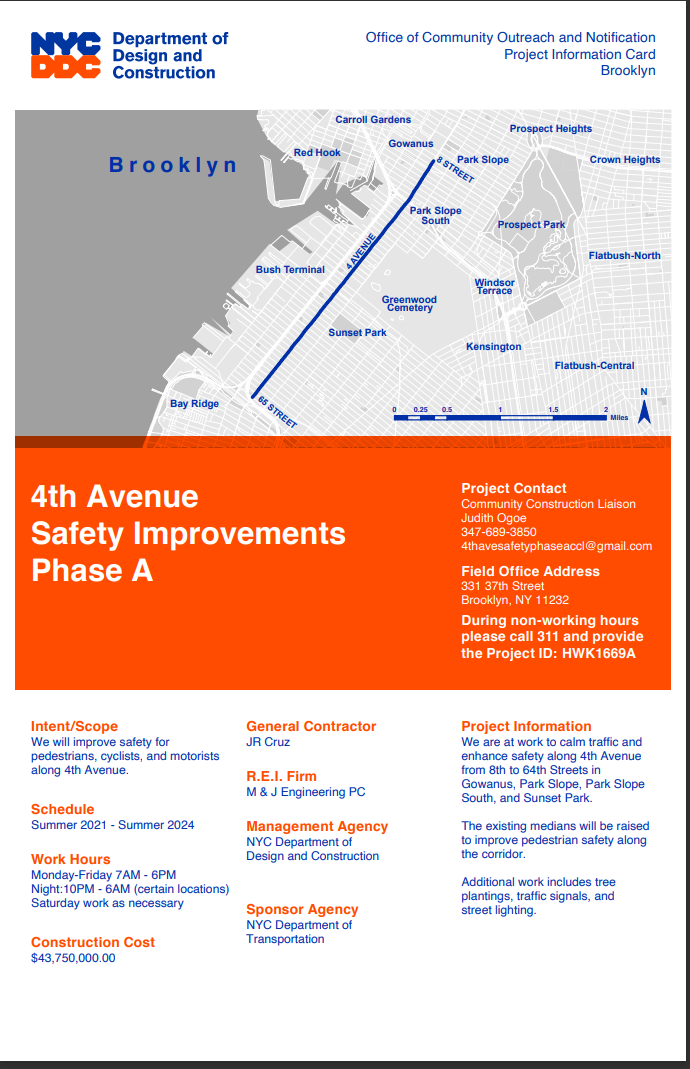 22
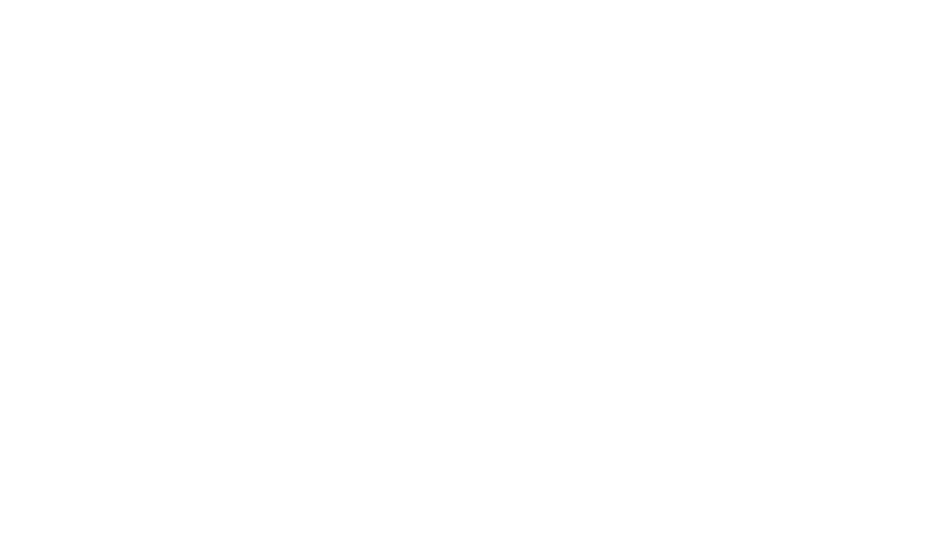 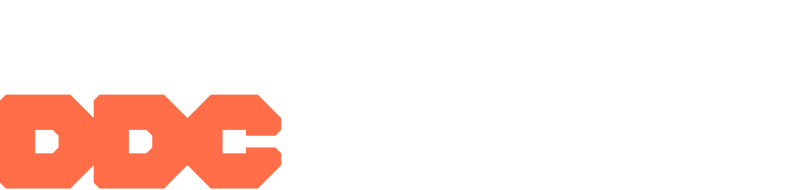 Thank you!

Q&A